Types of manure
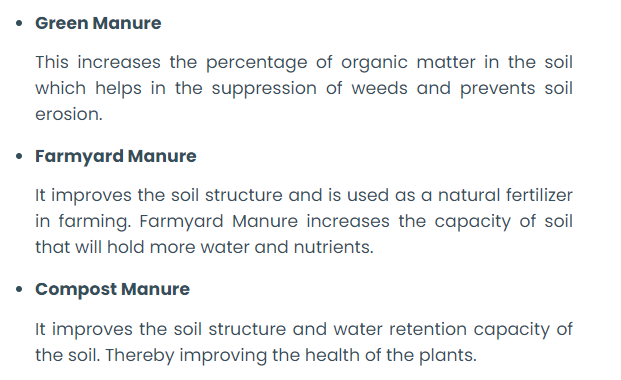 Decomposed matter from plants
Decomposed matter of dung and urine from 
Farm animals.
After decay and decomposition of plant
and animal matter
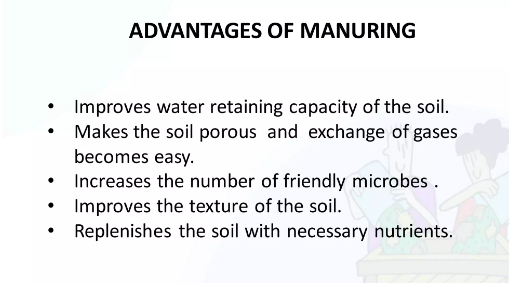 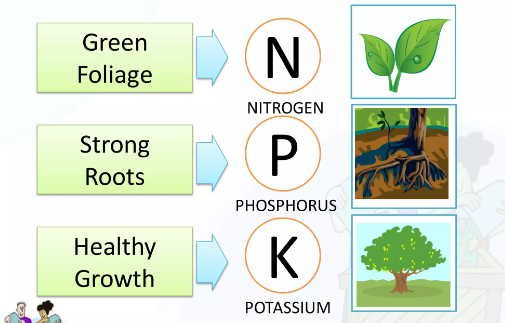 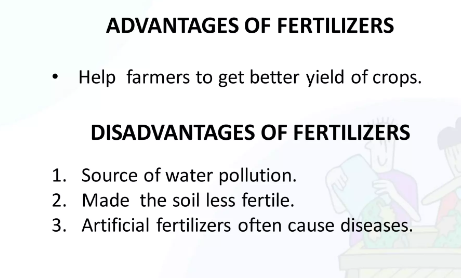 Make
Nutrients in fertilizers
Natural nutrients: C, H and O.
Primary nutrients: Urea, Nitrogen, Phosphorous, Potassium (NPK).
Secondary nutrients: Ca, Na, S, Mg.
Micronutrients: Co, Mo, B, Fe, Mn, Co, Zn.
Types of Inorganic fertilizers (Based numbers of primary nutrients)
Single fertilizer – Fertilizer containing one nourishing element. - NH4Cl, KCl.

Compound fertilizer – Contains 2 or more nourishing elements. – KNO3, Diammonium phosphate.
Types of organic fertilizer (Based on source)
Animal based: By products from meat and diary industries.
Powdered blood, Powered bones, fish by-products.

Plant based: alfa-alfa meal, corn gluten meal, cotton seed meal.
Mined fertilizers: The organic fertilizers mixed with minerals soft rock phosphates and lime stones.
Manure versus organic fertilizers
Manure is formed due to decomposition of plants 
and animals naturally.

Organic fertilizer is artificially made from plant and
animal products in factories.
Biofertilizers
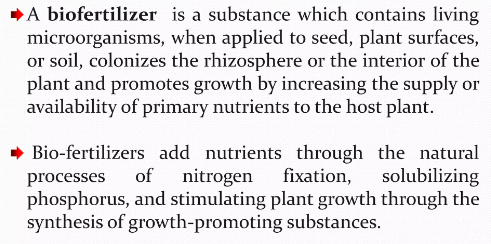 Biofertilizer types
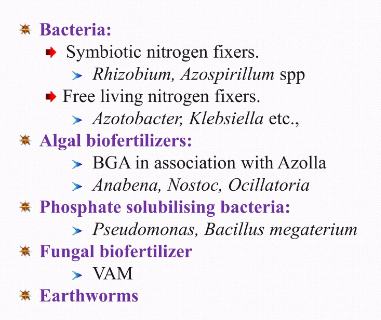 Vesicular Arbuscular Mycorrhiza
Pond fertilization: A management for soil and water quality aquaculture
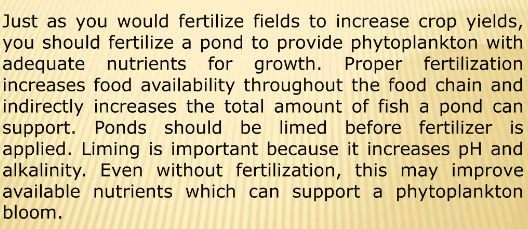 LIMING – An important process of pond preparation. Pond soil has an 
acidic property. So It has to be made alkaline by adding neutralizing 
compounds like Ca, and Mg.
A proper pond fertilization depends on following factors.
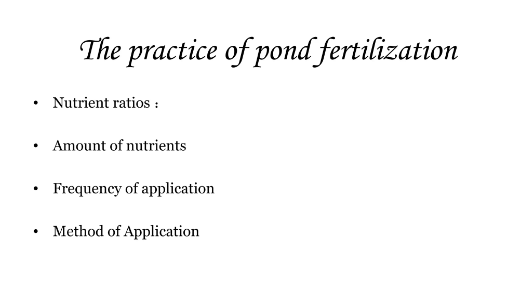 Types of fertilizers used for pond fertilization
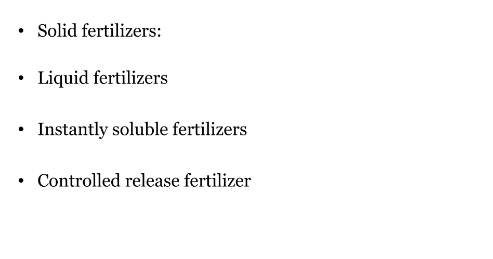 Solid fertilizers used for pond fertilization
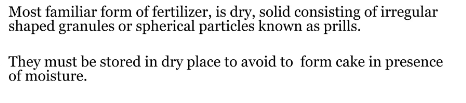 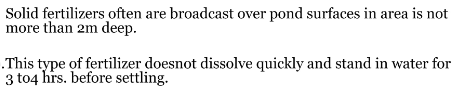 Example – Granular form of fertilizers containing N. P and K.
Phosphorous is vital for growth of aquatic species.
Liquid fertilizers used for pond fertilization
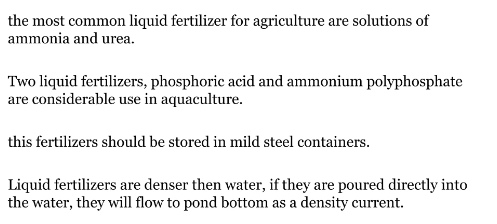 Instantly soluble fertilizers used for pond fertilization
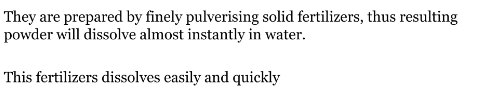 Controlled release fertilizers
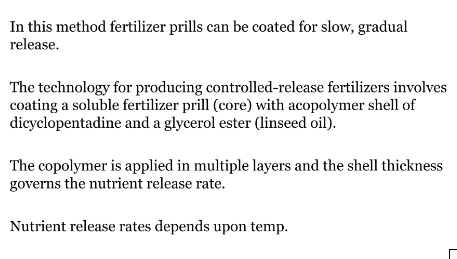 Sewage and its treatment
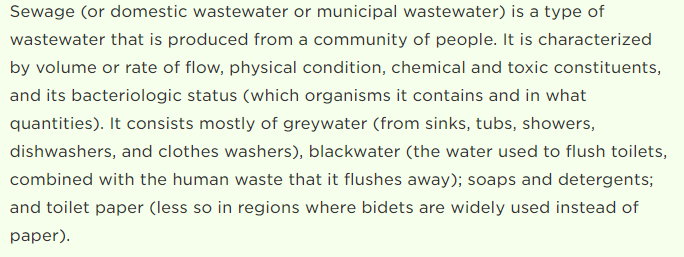 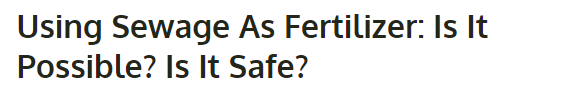 YES….Sewage contains large amount of organic matter 
(Fat, Carbohydrates, Urea and Minerals) and can be used as fertilizer.

It is not that easy….like spreading dry leaves on a lawn.

It contains heavy metals, oils, chemicals and micro-organisms too.

Therefore, the need of hour is to ‘treat’ the sewage followed by using it as fertilizer.
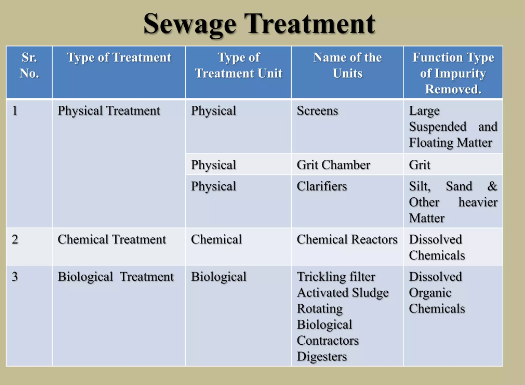